방송기획론
5장 생활정보 프로그램
1. 정의와 특성
생활정보 프로그램은
생활정보
2. 생활정보 프로그램 활성화 이유
3. 생활정보 프로그램 특성
4. 생활정보 프로그램 기획전략
5. 생활정보 프로그램의 기획과정
생활정보 프로그램
아이템 선정시 고려사항
생활정보 프로그램의 제작과정
생방송에서 유의할 점
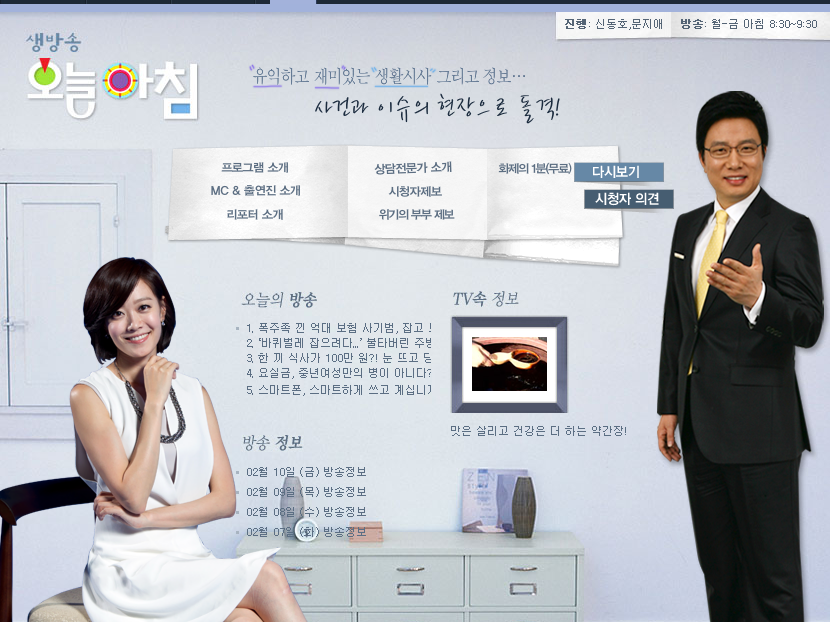 생활정보 프로그램
MBC <생방송 오늘아침>
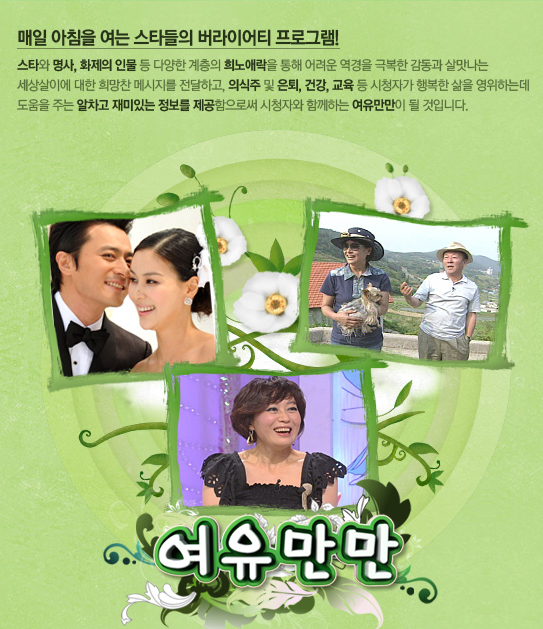 KBS 2TV 생활정보 프로그램
<여유만만>
SBS 생활정보 프로그램
<생방송 투데이>
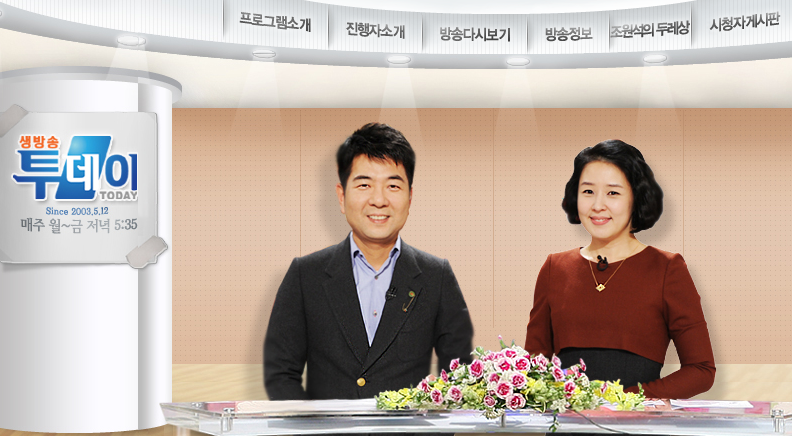 감사합니다